All about me
My name is german mejiia mendez
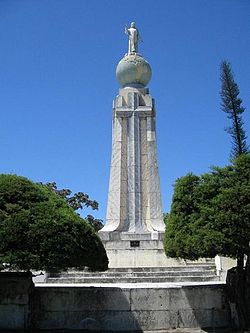 Where are you from?
I am from el salvador
How old are you?
I am 17 years old
Where do you live?
Atlanta G.A
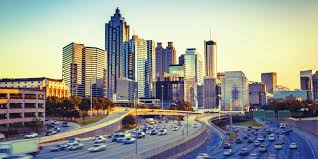 What is your phone number?
My phone number is 6784583679
What languages do you speak?
Chinesse 
Spanish
English
Italian
Portugues
French
What do you like?
Breack dance
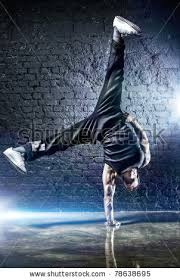 What do you dislike?
Vegetables
Garlic
Onions




                                       end